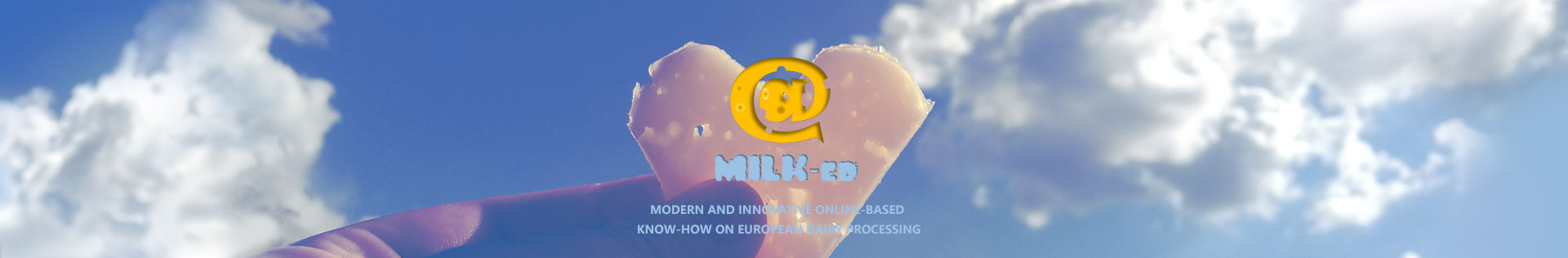 HIGIENA PRI PRIDELAVI IN PREDELAVI MLEKA
Marijana Blažić, PhD.
Sandra Zavadlav, PhD.
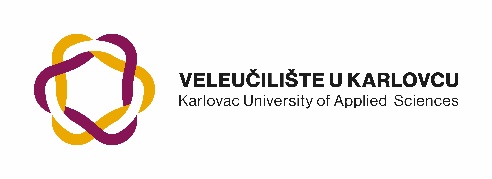 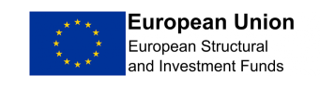 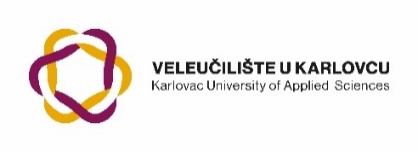 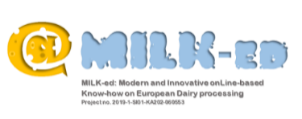 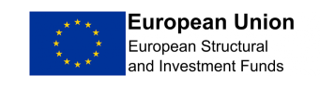 Čistoča
UVOD
Telesno, duhovno, družbeno dobro počutje
Red
HYGIENE
Higiena prostorov
Osebna higiena
Urejenost
Zdravje
Higiena vzrejenih domačih živali
Preventivna medicina
Prehranska higiena
Higiena okolja
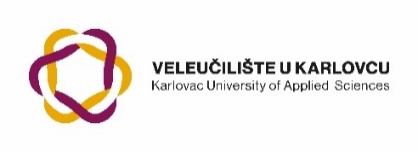 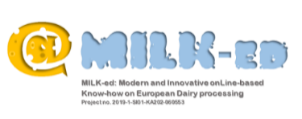 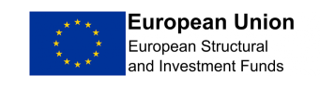 NEVARNOSTI, KI SE LAHKO PRENAŠAJO S KONTAMINIRANIM MLEKOM
MIKROBIOLOŠKE
PSYSICAL
Nevarnost je vse, kar lahko škoduje potrošniku mlečnih izdelkov
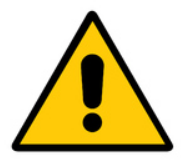 KEMIČNE
FIZIČNE
RADIOAKTIVNE SNOVI
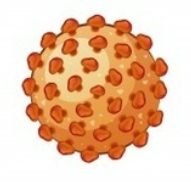 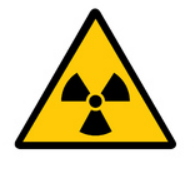 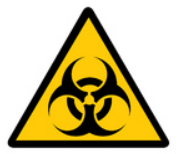 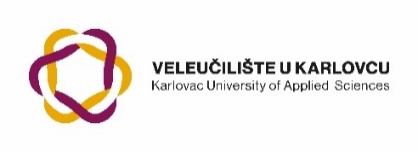 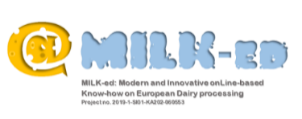 kovinski deli
pesek
prst
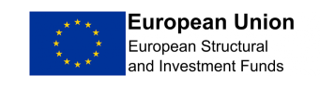 FIZIČNE NEVARNOSTI
živalska stelja
prod
les
Do teh okužb lahko pride zaradi mikrobioloških tveganj 
Drugi razlogi tovrstnih okužb so:
 slabo izobraženo osebje,
slabo vzdrževanje opreme in
slabo upravljanje procesov.
steklo, plastika in  gumijasti izdelki
lasje
nakit
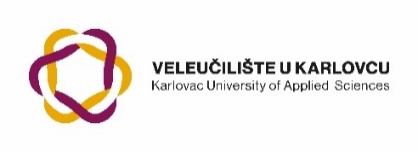 veterinarska zdravila
pesticidi
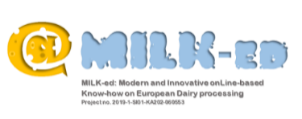 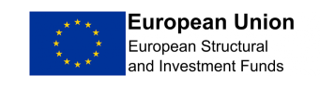 KEMIČNE NEAVRNOSTI
insekticidi
mikotoksin
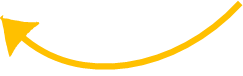 ANTIBIOTIKI
Njihova prisotnost v mleku je najpogosteje posledica zdravljenja mastitisa.
Negativno vplivajo na zdravje ljudi in lahko preprečijo proizvodnjo fermentiranih mlečnih izdelkov.
ZDRAVILA PROTI ZAJEDALCEM
Uporabljajo se za odpravo notranjih zajedalcev.
V živalskem telesu se razgradijo in tvorijo strupene metabolite.
čistilna in razkzževalna sredstva
karenca!
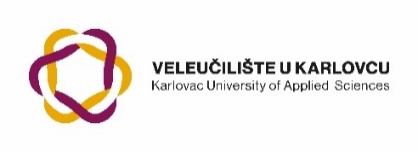 veterinarska zdravila
pesticidi
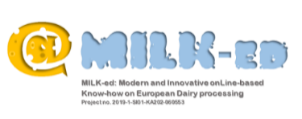 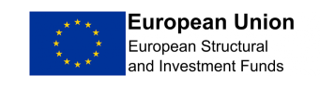 KEMIČNE NEVARNOSTI
insekticidi
mikotoksini
PESTICIDI 
V mleko lahko pridejo s krmo in vodo
DEZINSEKCIJSKA IN DERATIZACIJSKA SREDSTVA 
So zelo nevarna, zato jih lahko uporabljajo le izobraženi ljudje in regirstrirane ustanove.
ČISTILNA IN DEZINFEKCIJSKA SREDSTVA 
V mleko pridejo zaradi nepopolnega izpiranja ter nepravilne izbire in uporabe opreme 🡪 korozija (težke kovine lahko pridejo v mleko)
čistilna in razkuževalna sredstva
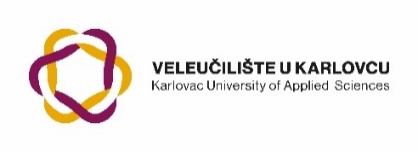 veterinarska zdravila
pesticidi
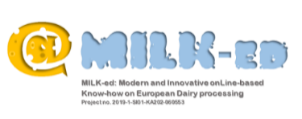 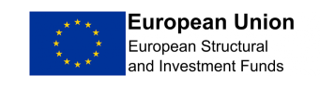 KEMIČNE NEVARNOSTI
insekticidi
mikotoksini
MIKOTOKSINI 
nekatere vrste plesni proizvajajo strupene metabolite, ki so nevarni za zdravje ljudi
najbolj znana plesen je Aspergillus flavus, toksin pa se imenuje aflatoksin
aflatoksin lahko najdemo v kontaminirani krmni mešanici
čistilna in dezinfekcijska sredstva
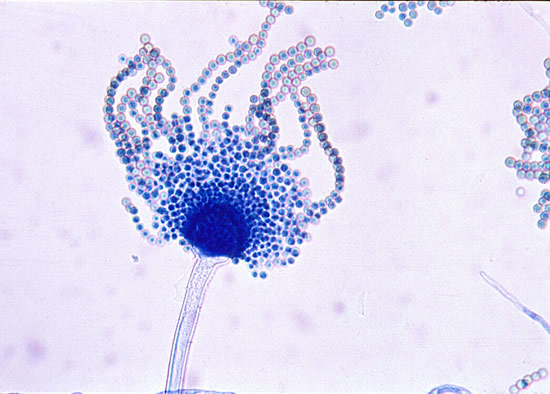 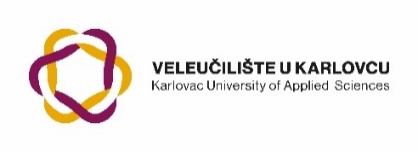 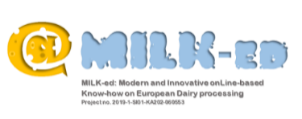 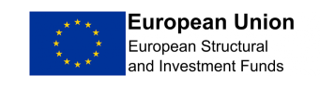 MIKROBIOLOŠKE NEVARNOSTI
Mikrobiološka nevarnost se pojavi, ko mleko kontaminirajo z mikroorganizmi, ki jih najdemo v zraku, hrani, vodi, zemlji, živalih in človeškem telesu.
Mleko je ideano okolje za rast različnih vrst mikroorganizmov, saj vsebuje 87,5 % vode in veliko hranilnih snovi.
Poleg tega lahko bakterije, če procesnih cevi ne čistijo redno, ustvarijo kapsule na sluznici, ki jih ščitijo in jim omogočajo vstop v mleko.
Roda Bacillus in Clostridium lahko v težkih pogojih ustvarjata zelo odporne spore, ki jih ohranjajo in ščitijo, dokler se ne ustvarijo pogoji za aktivne žive celice.
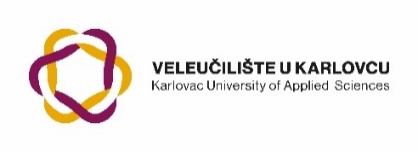 Bakterije so enocelični mikroorganizmi, ki se razmnožujejo z binarnim cepljenjem oz. delitvijo na dva dela.
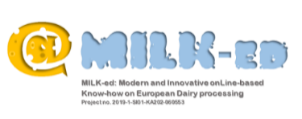 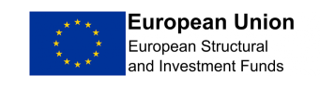 BAKTERIJE
Tako kot druga živa bitja tudi bakterije potrebujejo vodo in hranila za svojo rast.
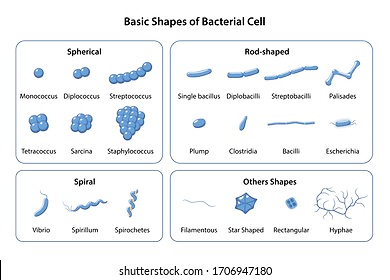 Njihov osnovni vir hrane so organske spojine, kot so beljakovine, maščobe in ogljikovi hidrati.
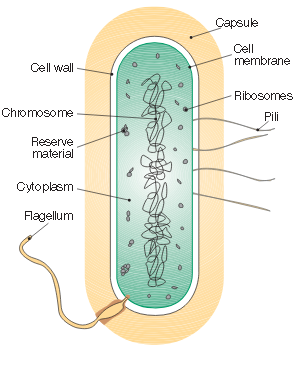 Potrebujejo tudi sledi elementov in vitamine, ki morajo biti topni v vodi in imeti majhno molekulsko maso, da lahko preidejo skozi citoplazemsko membrano v bakterijsko celico.
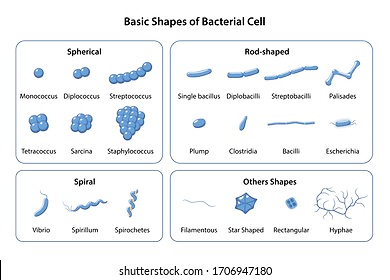 Morfološki videz bakterijskih celic
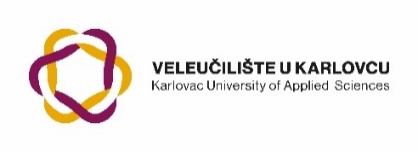 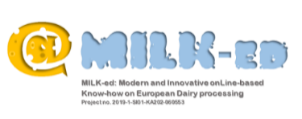 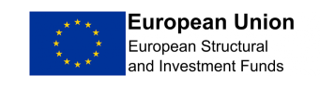 MIKROORGANIZMI SO ODVISNI OD:
Kislosti (pH vrednosti)
Aktivnosti vode (aw)
Kisika
Temperature
Svetlobe
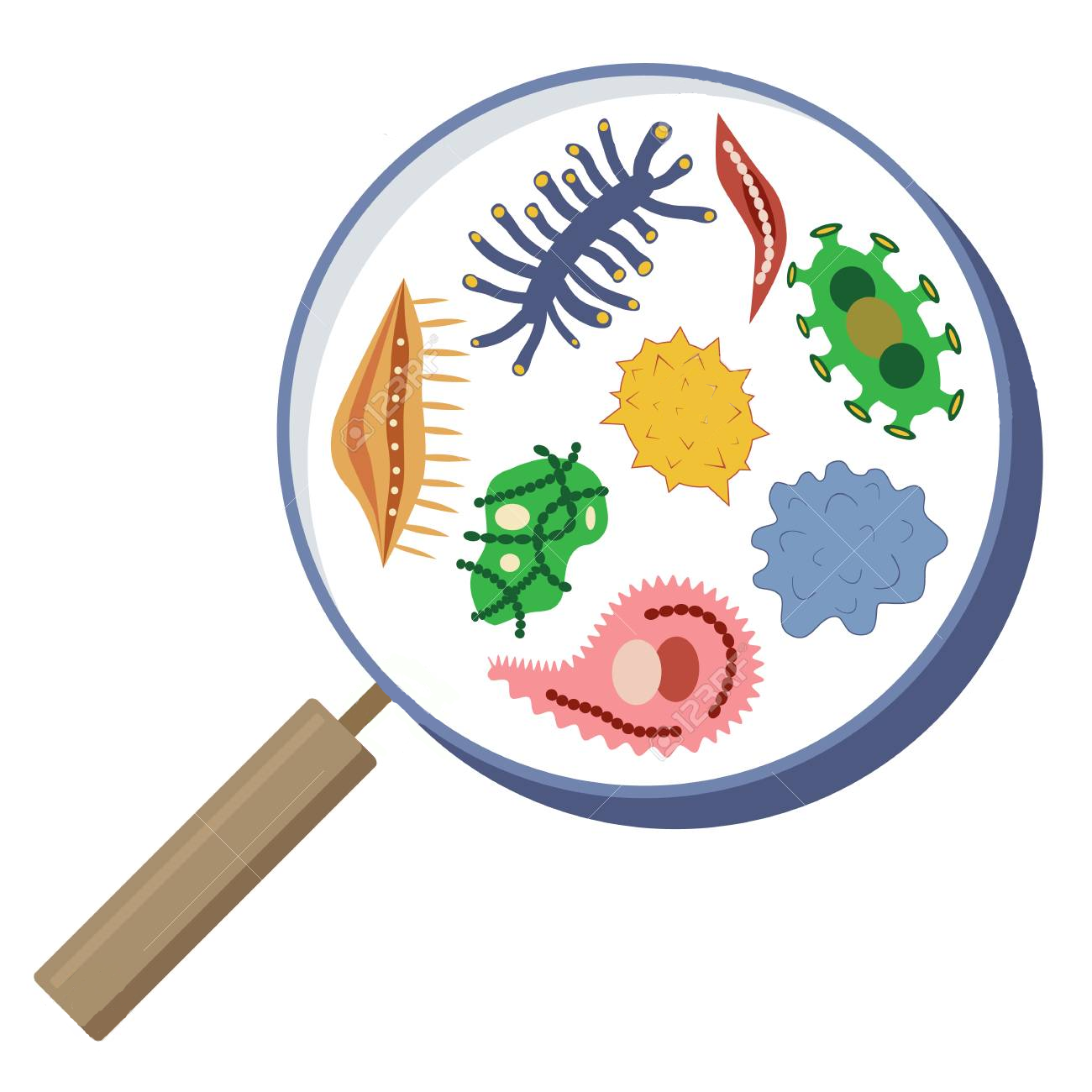 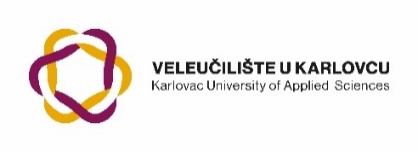 Najpomembnejši biokemični in encimski sistemi bakterij v mleku in mlečnih izdelkih so odgovorni za:
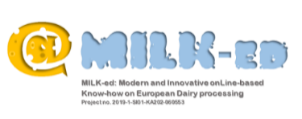 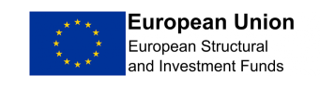 razgradnjo ogljikovih hidratov
razgradnjo beljakovin
razgradnjo maščob
razgradnjo lecitina
proizvodnjo barvil
BIOKEMIČNO DELOVANJE
nastanek sluzi (vlaken)
nastanek vonja
zmanjšanje kisika
različne bolezni
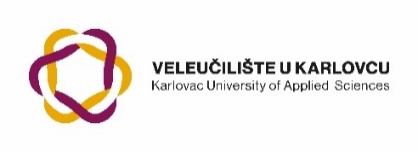 ZASTRUPITEV
OKUŽBA
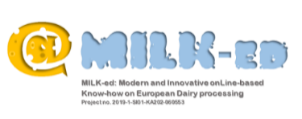 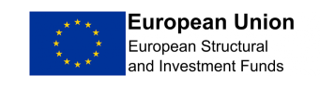 Mycobacterium bovis
Bacillus cereus
Mycobacterium tuberculosis
PATOGENI MIKROORGANIZMI V SUROVEM MLEKU
Escherichia coli (določeni sevi)
Clostridium perfringens
Patogeni mikroorganizmi proizvajajo strupe (toksine) v hrani pred zaužitjem živil
Vstop, poselitev, aktivna rast in razmnoževanje patogenih mikroorganizmov v človeškem telesu
Listerria monocitogenes
Salmonella
Staphyloccus aureus  (določeni sevi)
Campylobacter
Corynebacterium diphteriae
Pogosto je za okužbo potrebno veliko število patogenov
Včasih je za okužbo dovolj že samo ena bakterija
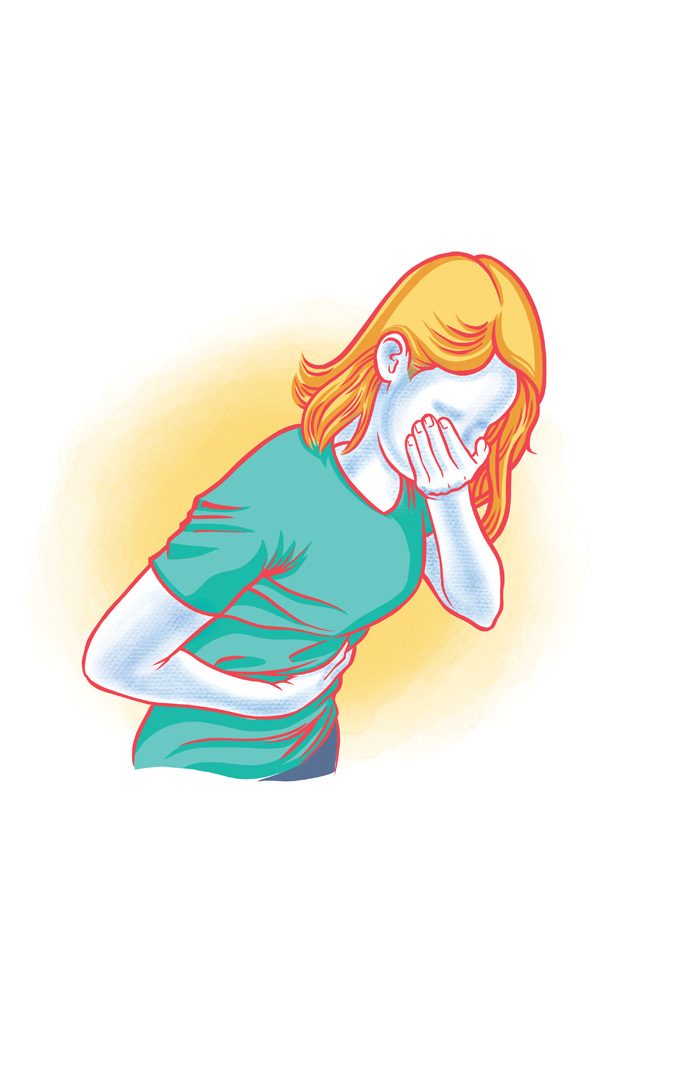 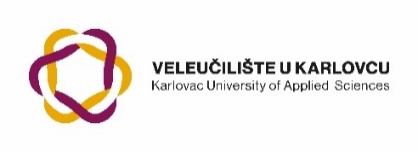 Mleko je lahko kontaminirano z velikim številom bakterij, vključno s patogeni, in tako postane neprimerno za uporabo.
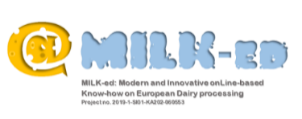 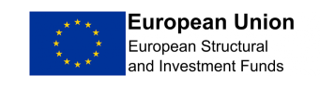 MASTITIS
BAKTERIJE V MLEKU – kravje mleko
Do tega pride, ko je koncentracija bakterij v kanalu zelo visoka. Veliko število bakterij izstopi na začetku molže s prvimi curki, zato se prvi curki iz vsakega seska zberejo v ločeno posodo s črno podlago.
Mleko je sterilno , ko se izloči iz vimena 
Preden se izloči iz vimena, je mleko kontaminirano z bakterijami, ki od zunaj prodrejo v seski kanal 🡪 v normalnih okoliščinah jih je malo (nekaj sto na ml) in so neškodljive
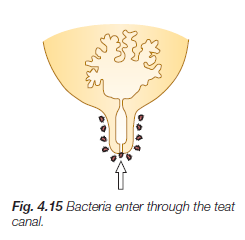 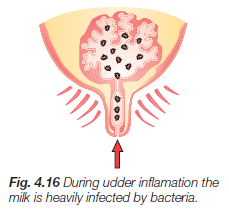 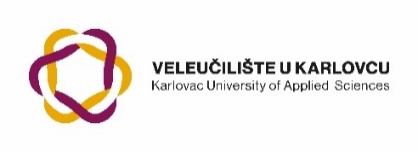 Epitelne celice vimena in krvne celice 🡪 granulociti, limfociti in levkociti
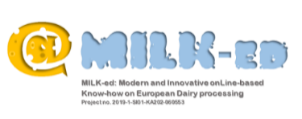 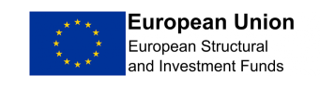 Če krava zboli za mastitisom se v mleku na črni podlagi takoj opazijo bele snežinke in grudice, kar je znak vnetja vimena.
SOMATSKE CELICE
BAKTERIJE V MLEKU – kravje mleko
Povečano število somatskih celic kaže na vnetje vimena (mastitis).
Zdravo kravje mleko ponavadi vsebuje manj kot 200 000 ali manj kot 100 000 somatskih celic/ml.
Surovo mleko za termično obdelavo ima lahko največ 400 000 somatskih celic/ml.
Somatske celice lahko odstranimo s filtriranjem mleka. Filtriranje je zelo pomembno, saj tako odstranimo tudi bakterije, ki se kopičijo na epitelnih celicah.
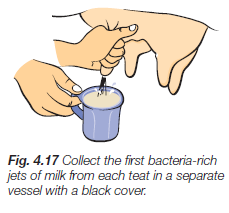 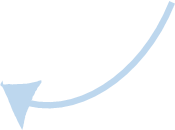 Danes poznamo nove metode, teste in pripomočke za zaznavanje mastitisa. Merimo električno prevodnost oz. mlečno odpornost 🡪 določamo število somatskih celic v mleku, s katerimi lahko ugotovimo zdravstveno stanje vimena
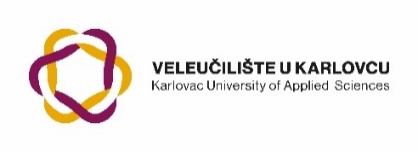 Ročna molža;
molznik
krava
stelja
Zrak v hlevu
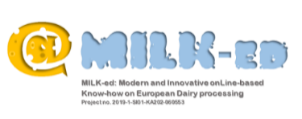 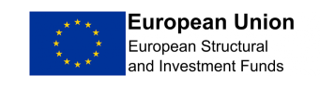 BAKTERIJE V MLEKU – Kontaminacija na kmetiji
Najpogosteje gre za molzni stroj ali njegove sestavne dele
sestava vakuumske črpalke
vedro
mlečni filter /cedilo
transportna vedra
hladilnik
mešalnik
Vse je odvisno od izobrazbe in znanja molzca o higienskih načelih in načinu ravnanja s kravo.
Oprema za molžo mora biti čista, razkužena in ustrezno vzdrževana!
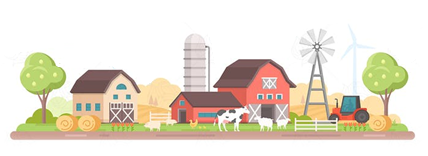 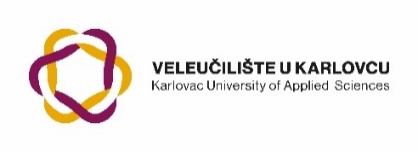 Dobra higienska praksa na kmetiji
Mleko vsebuje nekaj tisoč bakterij na ml
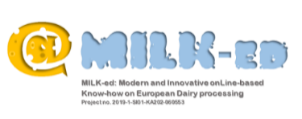 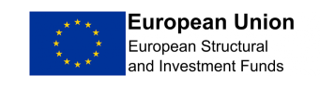 BAKTERIJE V MLEKU– bakterije v surovem mleku
Slaba higienska praksa na kmetiji
Število bakterij se meri v milijonih
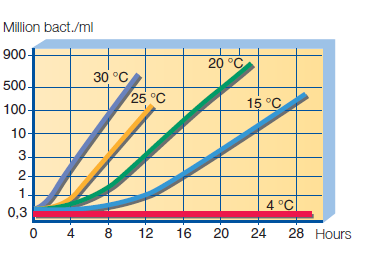 Največje dovoljeno število živih bakterijskih celic v surovem mleku je 100.000 CFU/ml.
V optimalnih pogojih je mogoče doseči 20 000 CFU/ml.
Temperatura mleka ob izstopu iz vimena je približno 37 °C 🡪 hitro hlajenje mleka na 4 in 2°C močno pripomore h kakovosti mleka na kmetiji 🡪 obdelava mleka znatno upočasni rast bakterij in ohrani kakovost mleka.
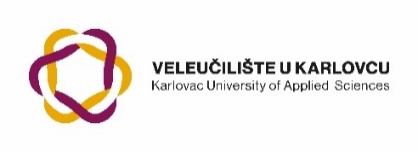 Proizvodnja mleka se začne s hranjenjem krav molznic in konča s čiščenjem in razkuževanjem opreme za molžo in hlajenje.
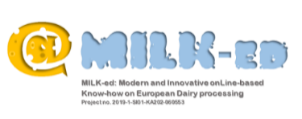 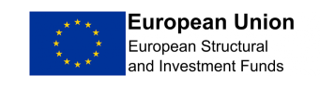 Zaradi tega mora proizvajalec mleka obvladati:
Najpomembnejši dejavniki kakovosti proizvedenega mleka
proizvodnjo krme
	krmljenje
	molžo
	stiskanje
	hlajenje mleka
	čiščenje in dezinfekcija opreme za molžo in hlajenje
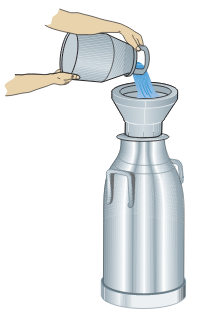 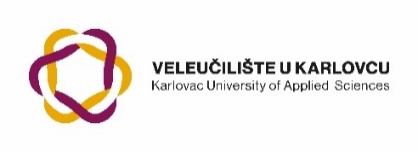 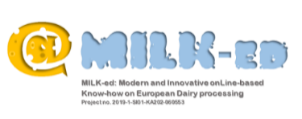 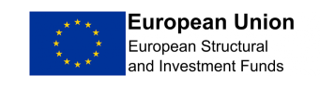 Najpomembnejši dejavniki kakovosti proizvedenega mleka
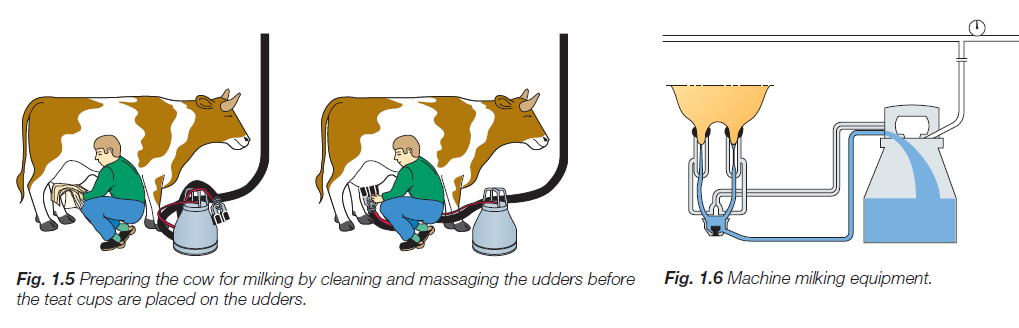 Priprava krave na molžo vključuje čiščenje in masažo vimena
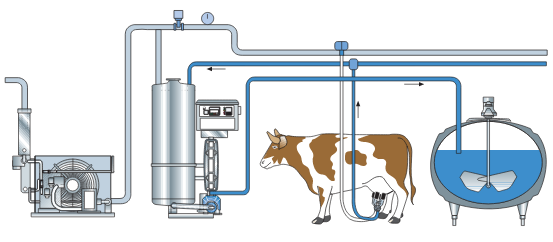 Pretok mleka v sistemu hitrega hlajenja od krave do hladilne posode
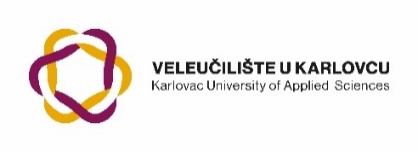 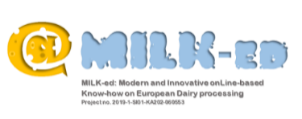 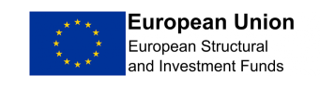 precejanjem mleka in hitrim hlajenjem
pravilno molžo
Najpomembnejši dejavniki kakovosti proizvedenega mleka
čiščenjem in razkuževanjem seskov pred molžo ter njihovim razkuževanjem takoj po molži
Poznati je treba možne vzroke za onesnaženje mleka in poskusiti zmanjšati njihove učinke, kar lahko dosežemo z:
odstranjevanjem prvih curkov mleka
nadzorom zdravstvenega stanja krav molznic, zlasti vimen
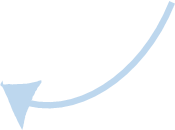 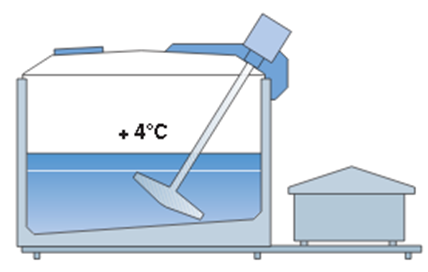 Hladilni rezervoar z mešalnikom in hladilno enoto
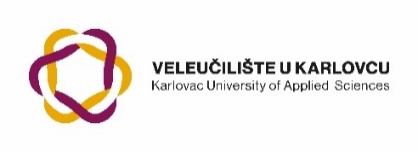 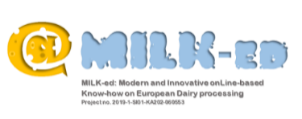 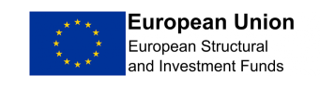 osebno higieno
Najpomembnejši dejavniki kakovosti proizvedenega mleka
Poleg tega moramo poskrbeti za:
higieno v hlevu
Umazana oprema za molžo je potencialno najmočnejši in najnevarnejši vir onesnaženja mleka z mikroorganizmi.
Čista oprema je torej najpomembnejši pogoj za preprečevanje mikrobne kontaminacije.
čistočo opreme
Kako in v kolikšni meri pridejo mikroorganizmi v mleko?
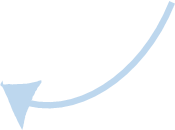 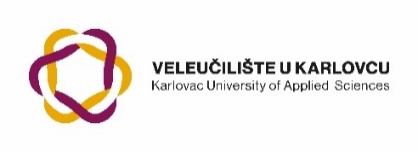 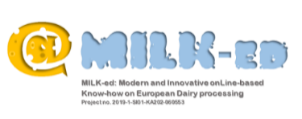 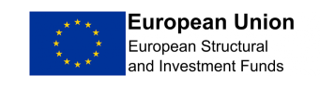 Izvor mikroorganizmov v mleku
Iz predstavljenih podatkov v tabeli je mogoče sklepati, da so vsi ostali napori zaman, če ne čistimo in ne razkužujemo molzne opreme.
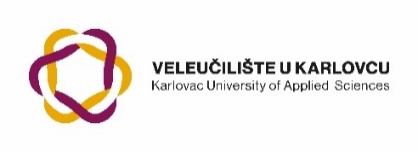 Za uspešno čiščenje mlekarne je treba upoštevati več pomembnih dejavnikov
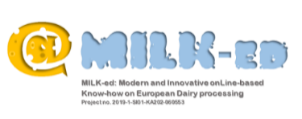 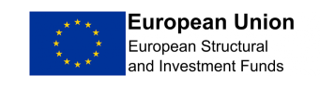 Mikrobi se vežejo na plasti nečistoč in se pod ugodnimi pogoji hitro razmnožujejo
Dobra zasnova in uporaba materialov, ki se dobro in enostavno očistijo
Voda mora biti v procesu čiščenja mehka, ker mineralne soli z mlečnimi sestavinami tvorijo mlečne usedline
Voda mora biti bakteriološko varna
Čistilna raztopina mora imeti optimalno temperaturo
(ne sme imeti manj kot 33 °C, saj se pri tej temperaturi mlečna maščoba stopi)
V ceveh mora čistilna raztopina teči burno, da dosežemo učinek mehanskega pranja
Posebej pomembna je sestava čistilne raztopine
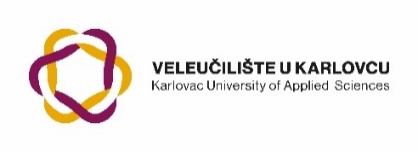 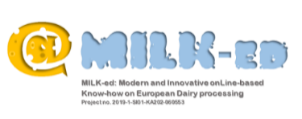 NEČISTOČE
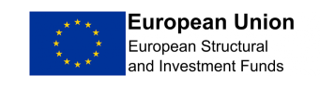 ČIŠČENJE MLEKARSKE OPREME
Nečistoče na površinah mlečne opreme - mlečne sestavine se zatikajo in usedajo v plasteh, med in v teh plasteh bakterije uporabljajo nečistoče kot svoje skrivališče.
MRZLE POVRŠINE
Tanka plast mleka ostane v cevovodih, črpalkah, rezervoarjih, ventilih itd.
Ko je sistem izpraznjen, je treba pranje začeti čim prej, sicer se bo sloj mleka na površinah izsušil in ga bo težje odstraniti.
SEGRETE POVRŠINE
Če mleko segrejemo na temperaturo nad 60 °C, se začnejo tvoriti mlečne usedline.
Mlečni depozit je sestavljen iz kalcijevih in magnezijevih fosfatov, karbonatov, beljakovin in maščob.
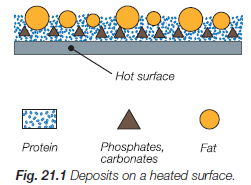 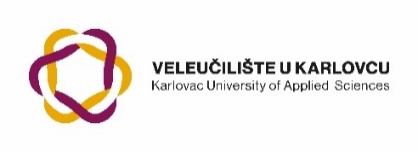 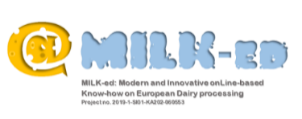 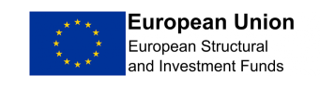 Voda za izpiranje, raztopine detergentov in vroča voda za dezinfekcijo krožijo skozi rezervoarje, cevi in ​​procesne linije brez razstavljanja opreme, v zaprtih pralnih krogih
CIP
ČIŠČENJE NA MESTU
CIP sistemi so sestavni del manjših, srednjih in velikih proizvodnih sistemov
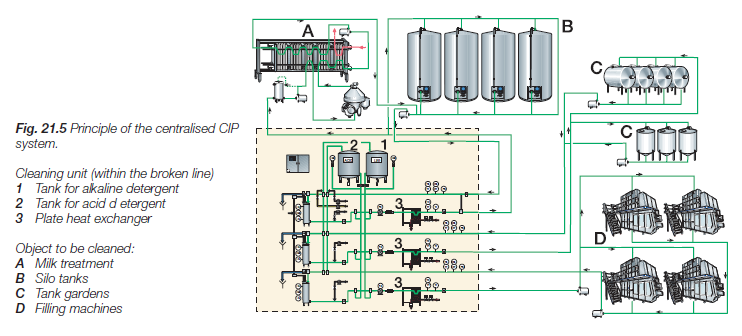 višja kakovost čiščenja, večja varnost, nadzor stroškov
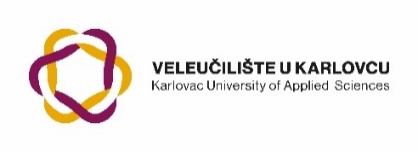 Čiščenje je lahko:
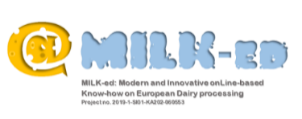 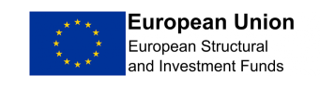 ročno
s pomočjo visokotlačnih naprav
s čistilno peno
COP
ZUNANJE ČIŠČENJE OPREME
zunanje čiščenje opreme in proizvodnega kompleksa ter čiščenje opreme od znotraj, ko proizvodno linijo razstavimo
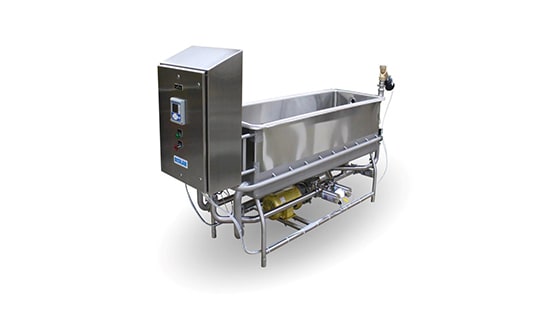 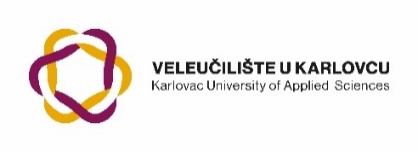 VRAČANJE OSTANKOV
tako, da jih strgate, izsušite in odstranite z vodo ali s stisnjenim zrakom
zmanjša izgubo izdelka, olajša čiščenje in zmanjša obremenitev odpadnih vod
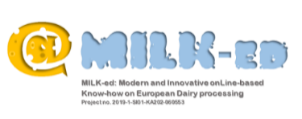 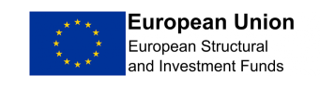 POSTOPEK ČIŠČENJA
PREDPRANJE z vodo
odstranite ostanke nečistoč
temeljito predpranje lahko odstrani 90% mehkih (nezgorelih) ostankov, oz. 99 % vseh ostankov
Ogrevane površinenečistoče na ogretih površinah običajno speremo z alkalnimi in nato s kislimi detergenti
pred začetkom pranja je treba količino detergenta v raztopini prilagoditi na pravilno koncentracijo
PRANJE Z DETERGENTI
Cikel čiščenja v mlekarni poteka tako
Hladne površineobičajno speremo z lugom in le občasno s kislim sredstvom
tako dolgo, da odstranite vse sledi detergenta, ki bi lahko onesnažili mleko
SPIRANJE s čisto vodo
Uporabimo mehko vodo
Termična dezinfekcija
vrela voda, vroča voda, para
lahko se izvaja zjutraj, tik pred začetkom predelave mleka
RAZKUŽEVANJE
Kemična dezinfekcija
jodofori, vodikov peroksid,
peroksiocetna kislina
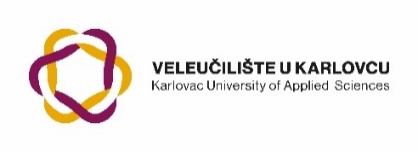 koncentracijo raztopine detergenta
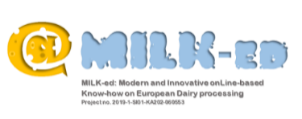 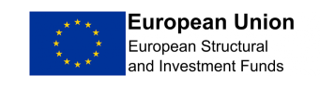 temperaturo raztopine detergenta
PRANJE Z DETERGENTOM
mehanski učinek na obdelano površino (pretok)
Da bi zagotovili zadovoljive rezultate z določeno raztopinodetergenta, je treba skrbno nadzorovati pomembne spremenljivke:
trajanje pranja (čas).
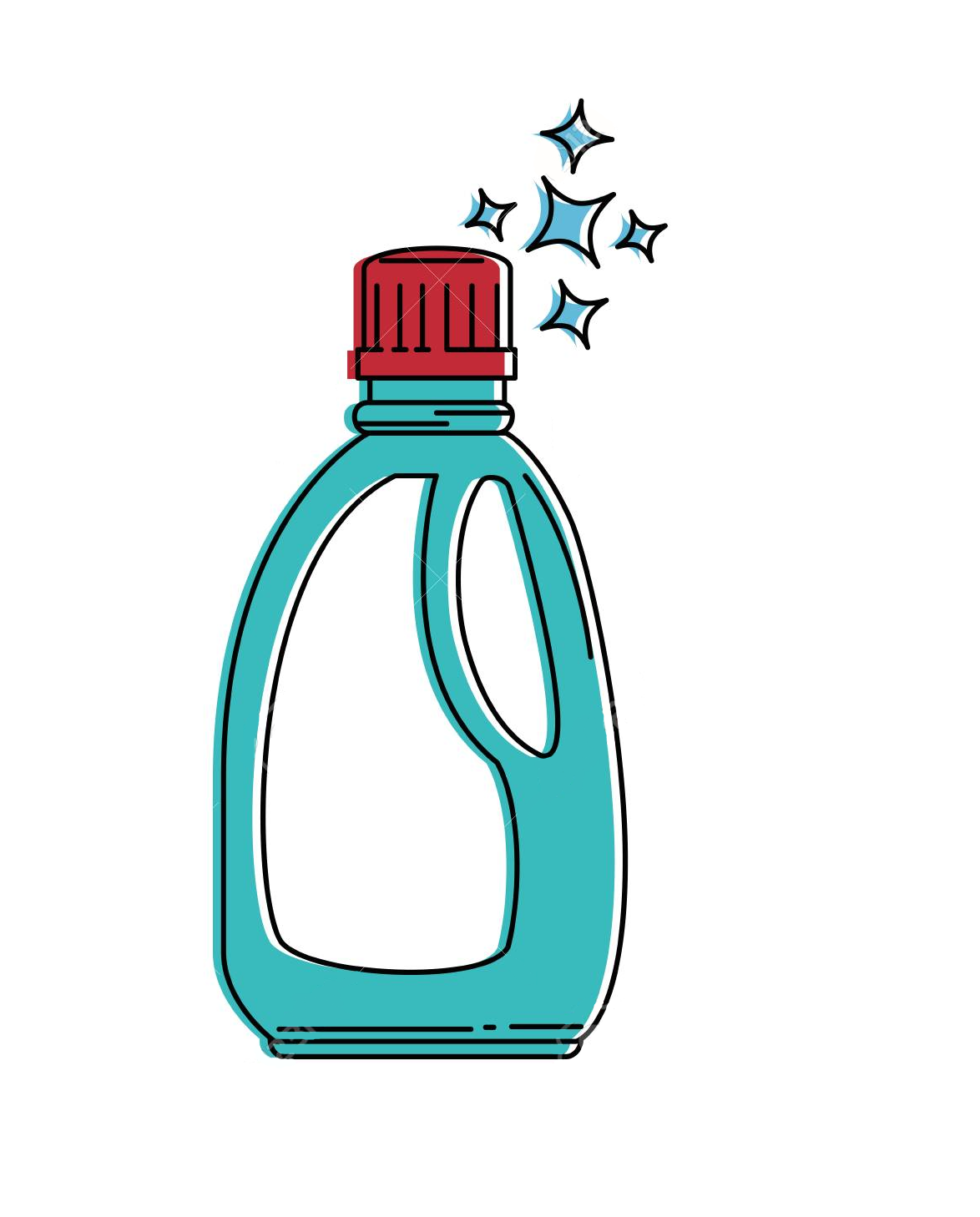 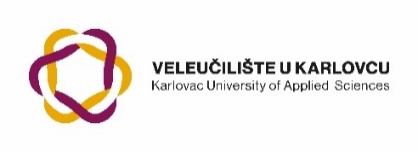 Ročno čiščenje
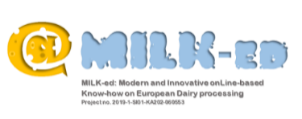 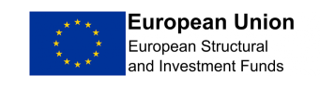 S ščetkanjem strgamo nečistoče s površine
UČINEK MEHANIZIRANEGA PRANJA
Mehanizirano pranje
Mehanični učinek dosežemo s hitrostjo pretoka raztopine
Pranje cevovodov, rezervoarjev in druge procesne opreme
Tlačne črpalke za detergente so dimenzionirane za večje zmogljivosti, saj morajo v ceveh ohraniti hitrost 1,5-3 m/s
Takšen pretočni mehanizem učinkovito postrga nečistoče s površin opreme
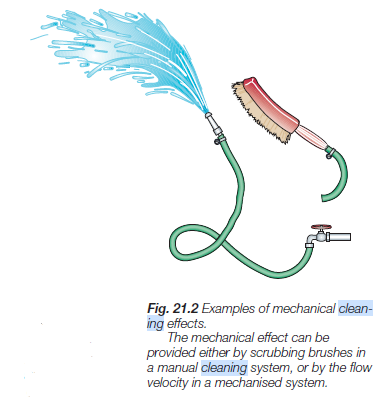 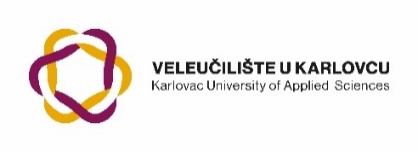 VODA
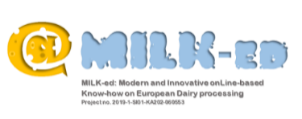 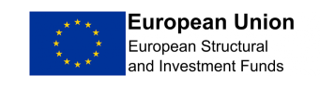 Trdota vode je količina soli (kalcijevih/magnezijevih sulfatov/karbonatov in hidrogenkarbonata), ki so raztopljene v vodi.
Raztopljene soli se v proizvodnem sistemu odlagajo kot vodni kamen.
Zato je treba za čiščenje uporabiti delno zmehčano vodo.
ČISTILNA SREDSTVA
BAZE
Natrijev hidroksid je najbolj razširjena baza (NaOH).
Zaradi visoke pH vrednosti reagira z različnimi komponentami znotraj nečistoč, tako da jih druge spojine zlahka emulgirajo.
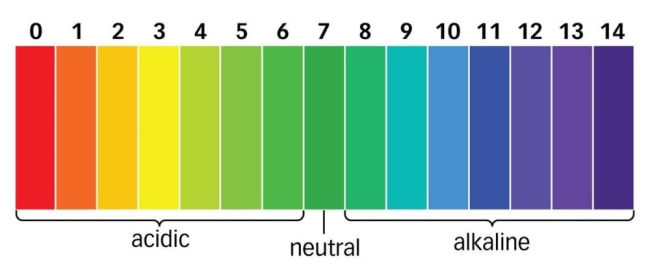 Alkalna sredstva vsebujejo baze, sekvestrante in kompleksone, tenzide, sredstva proti penjenju, oksidativne ojačevalce in topljence
KISLINE
Kisla sredstva vsebujejo kisline, zaviralce korozije, tenzide (površinsko aktivne snovi) in sredstva proti penjenju.
Običajno se uporablja dušikova (HNO3) in fosforjeva kislina (H3PO4).
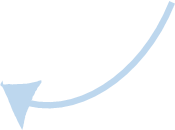 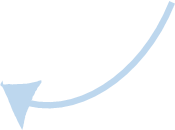 Čista voda
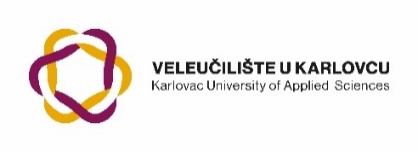 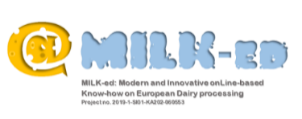 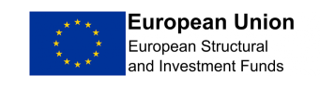 RAZKUŽILA
Za uporabo v mlečni industriji morajo izpolnjevati celo vrsto zahtev:
širok nabor dejanj,
hitro delovanje pri nizkih temperaturah,
nizka toksičnost,
dobro izpiranje,
morajo biti okolju prijazna,
snov ne sme biti jedka,
ostanki sredstva ne smejo škodovati izdelku,
morajo imeti možnost samodejnega nadzora koncentracije in
dobro stabilnost koncentratov in delovnih raztopin.
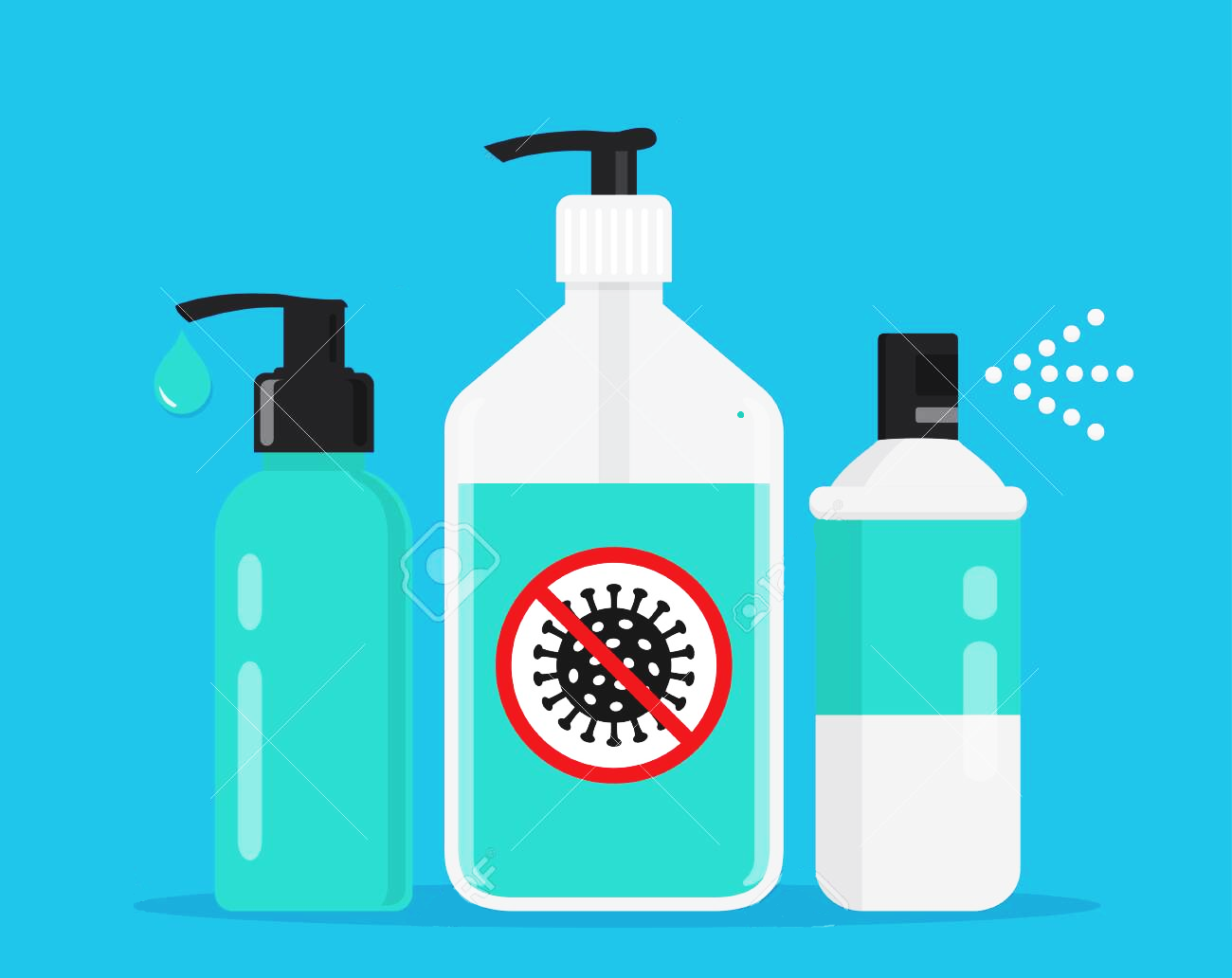 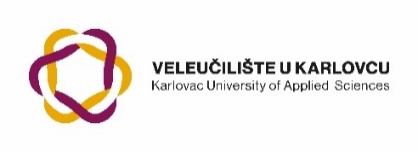 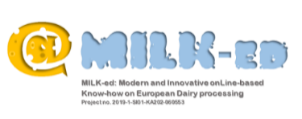 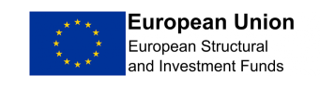 Visoka možnost oksidacije
površinsko aktivne snovi (tenzidi)
mora biti stabiliziran, zelo čist in visokokakovosten
So spojine, ki reagirajo z amino skupinami aminokislin
Aldehidi
treba jo je sprati s proizvodnih sistemov
stabilizirana formulacija: 15% PAA z vodikovim peroksidom, vodo in ocetno kislino
z znižanjem površinske napetosti vode vplivajo na prepustnost mo membrane
se razgradi na vodo in aktivni kisik (okolju prijazno)
RAZKUŽILA
Peroksiocetna kislina (PAA)
Kvartarne amoniakove spojine
Vodikov peroksid
povzročajo poškodbe celične stene in smrt celice (nepovratne spremembe)
reagira z beljakovinami v steni celične membrane
razpade na aktivni kisik, vodo in ocetno kislino
s tem se prekinejo funkcije celične membrane in celice odmrejo
oksidira biološko aktivne celične sisteme in povzroči odmiranje celic
Najpogosteje se uporabljajo v mlekarstvu
vstopi v celico kot šibka kislina in uniči encimske sisteme in nukleinske kisline
imajo šibkejši učinek na gramnegativne bakterije
se uporablja pri temperaturah nad 50 °C
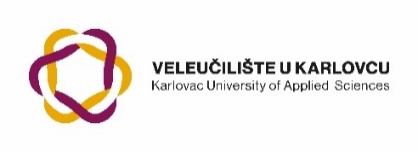 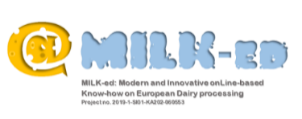 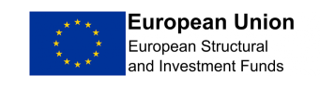 V primeru kontaminacije mora nadzor določiti, katera vrsta kontaminacije
bakteriološka kontaminacija
kemična kontaminacija ali
kontaminacija z umazanijo
se je zgodila
Vzorčenje in nadzor čistoče
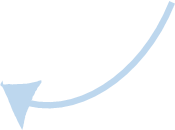 Glavni namen higiene v obratu je zagotoviti, da oprema ne kontaminira izdelka.
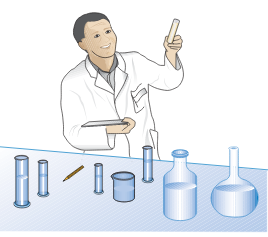 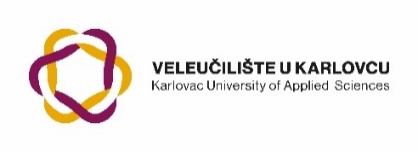 vizualni nadzor
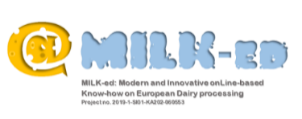 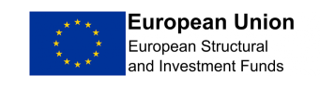 Kontrolne in vzorčne metode za ugotavljanje učinkovitosti čiščenja in razkuževanja v mlečnih obratih vključujejo:
vzorčenje surovin in izdelkov
vzorčenje s površin mlečne opreme in proizvodnega kompleksa
vzorčenje vode
vzorčenje zraka
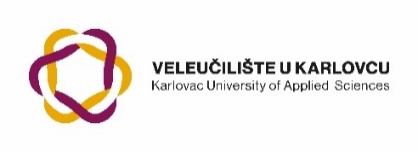 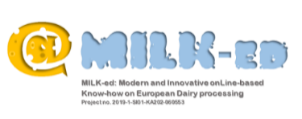 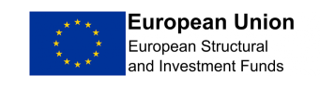 Osnovne smernice za nadzor čiščenja
mikrobiološki testi
Neposredne metode so ribanje in izpiranje
S kontaktno metodo se hranilna baza v trdi obliki pritisne na površino.
Odkrivanje ATP in AMP kot indikatorjev za prisotnost mikroorganizmov.
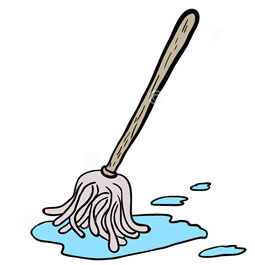 vizualni pregledi
vonji (kemikalije)
fizikalne analize
ustrezna obdelava in interpretacija podatkov
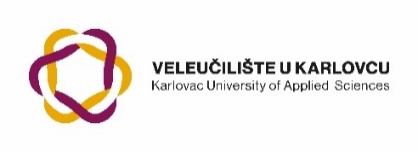 Kontrola surovin in končnega izdelka
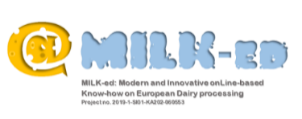 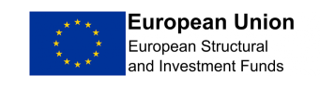 to odraža higiensko stanje proizvodnega procesa v obratu
Osnovne smernice za nadzor čiščenja
Proizvajalci mleka hranijo surovo mleko v ustrezno in hitro ohlajenih posodah ali v večji izolirani posodi
Prenosni rezervoar zbira mleko na polju
Mleko se prevaža do sprejemne rampe in črpa v posodo preko filtrov, merilnikov količine mleka in ploščnih hladilnikov za hlajenje
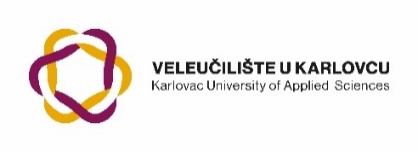 Kritične točke za morebitno kontaminacijo mleka
cisterne
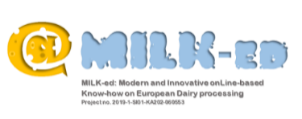 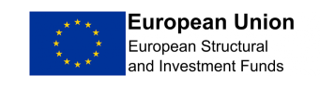 ventili in spojnice
črpalke mleka
Osnovne smernice za nadzor čiščenja
gibljiva cev
filter za mleko
merilnik količine
hladilnik plošč,
cisterna za surovo mleko
Pred prihodom v mlekarno
Po prihodu v mlekarno
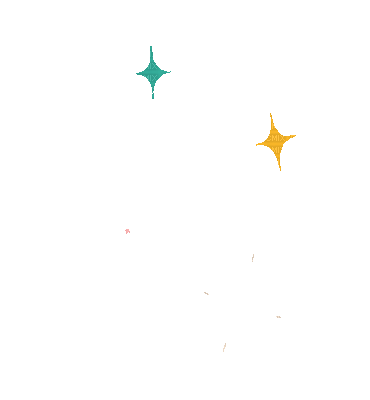 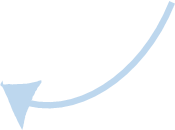 Surovo mleko iz posode za mleko gre v oddelek za pasterizacijo mleka 🡪 začetek predelave mleka
HVALA!
VELEUČILIŠTE U KARLOVCU
KARLOVAC UNIVERSITY OF APPLIED SCIENCES

Trg J. J. Strossmayera 9
HR • 47000 Karlovac • Croatiatel.  +385 (0)47 843-500fax. +385 (0)47 843-503e-mail: mblazic@vuka.hr
szavadlav@vuka.hr
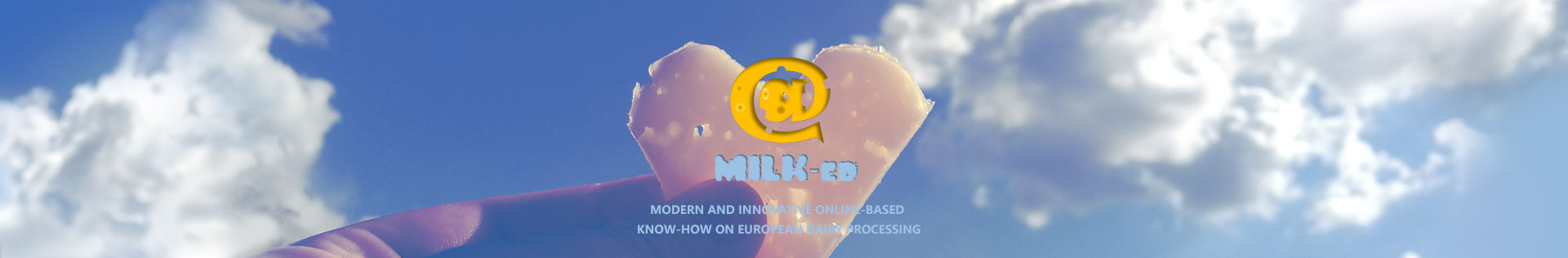 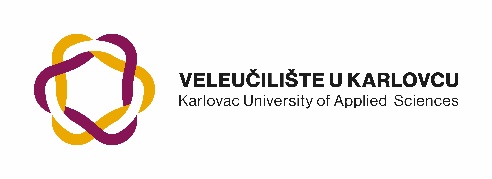 The content of this presentation is the sole responsibility of the Karlovac University of Applied Sciences
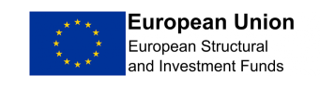